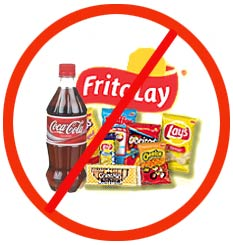 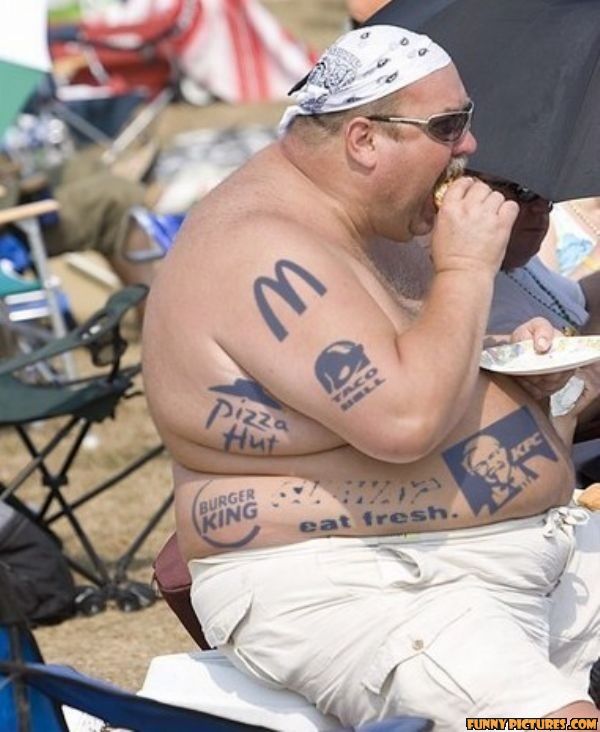 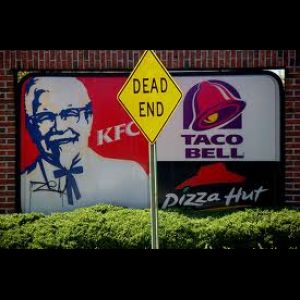 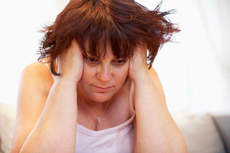 http://www.youtube.com/watch?v=5Cjw1_owcB4&feature=related

Knowing the consequences and saying no to junk food plays a major role in living a happy life
Eating healthy will help you live a longer, happier life
Photo Credit: yahoo.com/images 
						By: Alexis Roberts 
						CAS 100A Section 4
Overview
Eating healthy helps you live longer 
Helps you avoid many diseases and consequences 
Determines how you look and feel about yourself
Longer, Healthier life
Registered dietician Jayson Hunter says “Eating healthier now is like investing in your future” 

Mark Mattson, researcher on aging, says “One can enhance life by regular dieting.” 

People who eat healthier, live longer 

Moderation is key (Hunter)
Eating a baked potato instead of French fries can make a big difference (Hunter)

http://www.genomenewsnetwork.org/articles/2004/07/09/calorierestriction.php
http://ezinearticles.com/?Healthy-Eating-Benefits-of-EPA-and-DHA&id=6092789
Continued …
Research Scientist Dean Pomerleau estimates that every calorie you avoid adds about 30 seconds to your lifespan. 

People who eat healthy are :
66 percent less likely to die early from cancer
65 percent less likely to die early from cardiovascular disease
57 percent less likely to die early from other causes.(U.S. Centers for Disease Control and Prevention )



http://health.msn.com/health-topics/addiction/healthy-behaviors-will-help-you-live-longer-cdc
http://www.genomenewsnetwork.org/articles/2004/07/09/calorierestriction.php
Prevents against Diseases & negative consequences
A human body without proper nutrients is vulnerable to disease causing viruses and bacteria (FDA)

If you suffer from obesity or malnutrition you have a high chance of developing many diseases such as heart dysfunction, cancer, diabetes, osteoporosis and many others. ( FDA) 
Eating healthy balanced meals will lower risk factors for disease 


http://ezinearticles.com/?Healthy-Eating-Benefits-of-EPA-and-DHA&id=6092789
http://www.fda.gov/Food/LabelingNutrition/ucm202780.htm
continued
Don’t worry about things you can’t control like Genetics

Focus on eating well to strengthen your immune system to keep you disease free

Center for Disease Control suggests to eat good foods, get adequate rest, moderate exercise, get sunshine on your body, drink clean water 

http://www.naturally-healthy-eating.com/healthy-eating-guidelines.html
http://www.cdc.gov/chronicdisease/overview/index.htm
Looks and feelings
Healthy foods that contain :
vitamin A, contribute to healthy hair, skin and nails
vitamin C, contribute to healthy teeth
Vitamin B6, contribute to good brain performance 
Also, calcium is known to increase bone strength
			(U.S. Department of Health and Human Services) 
Choose fresh fruits, vegetables, meats, poultry, and whole grains (U.S.HHS)

Stay away from saturated fats ! 



http://www.healthfinder.gov/prevention/ViewTopic.aspx?topicID=21&cnt=1&areaID=5
Continued…
eating healthy can actually help you deal with stress better because you will physically feel better (U.S. Department of Health and Human Services)

Healthy foods promote good cell growth and can eliminate harmful toxins in your body. (U.S.HHS)

Maintain a healthy weight while allowing your body to burn fat 

http://www.healthfinder.gov/prevention/ViewTopic.aspx?topicID=21&cnt=1&areaID=5
Recap
If you eat a healthy, balanced diet you will :
LIVE LONGER 
AVOID DEVELOPING MANY DISEASES
HAVE A POSITIVE ATTITUDE TOWARDS HOW YOU LOOK AND FEEL
Health and happiness go hand in hand. To live life to the fullest and enjoy every bit of it, it is extremely important for EVERY ONE OF US TO EAT healthy !
Yahoo.com/images
References
Simon, Cheryl. "Genome News Network." Eat less, live longer. J. Craig Venter Institute, 	2004. Web. 2 Nov 2011. 	<http://www.genomenewsnetwork.org/articles/2004/07/09/calorie	restriction.php>.
Hunter , Jayson. "Ezine Articles." Healthy Eating Benefits . N.p., 2011. Web. 2 Nov 2011. 	<http://ezinearticles.com/?Healthy-Eating-Benefits-of-EPA-and-DHA&id=6092789>.
Preidt, Robert. "MSN." Healthy Behaviors Will Help You Live Longer . N.p., 2011. Web. 3 Nov 	2011. 
		<http://health.msn.com/health-topics/addiction/healthy-behaviors-will-help-	you-	live-longer-cdc>.
"U.S. Food and Drug Administration." Labeling and Nutrition. N.p., 03022010. Web. 4 Nov 	2011. 
		<http://www.fda.gov/Food/LabelingNutrition/ucm202780.htm>.
"Naturally Eating Healthy." Eating Healthy Guidelines. N.p., 2011. Web. 4 Nov 2011. 	<http://www.eatinghealthyfoods.org/top-benefits-of-eating-healthy.html>.
"Health.gov." Eat Healthy. N.p., 110211. Web. 9 Nov 2011. 	<http://www.healthfinder.gov/prevention/ViewTopic.aspx?topicId=21>.
"Centers for Disease Control and Prevention." Chronic Diseases and Health Promotion. N.p., 	07072011. Web. 6 Nov 2011. 	http://www.cdc.gov/chronicdisease/overview/index.htm>.
"Healthy." Photograph. yahoo.com. First Last. Web. 9 Nov 2011.
youtube.com, 2006. Film. 	<http://www.youtube.com/watch?v=5Cjw1_owcB4&feature=related>.